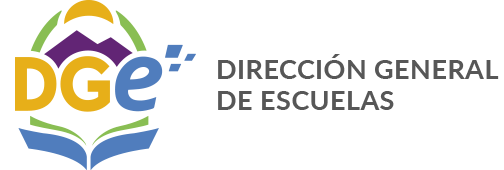 Dirección de Planificación  y Evaluaciónde la Calidad Educativa de la Provincia de Mendoza.
Objetivos
Promoción de la cultura de la evaluación y la gestión a partir del uso de información.
Acompañamiento en la elaboración de planes de mejora con enfoque en los logros de aprendizaje de los alumnos.
APRENDER 2016
Proyecto Escuelas Faro: abarca, a nivel nacional, 3000 escuelas; mientras que,  en  Mendoza a 115.
Investigación educativa provincial Factores asociados al rendimiento en la prueba Aprender 2016: estudio exploratorio en escuelas primarias y secundarias de la Provincia de Mendoza.
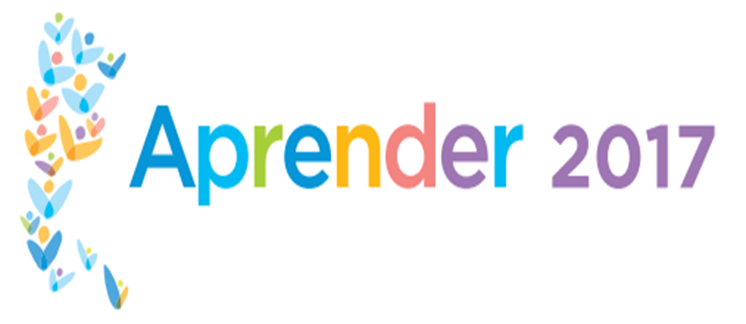 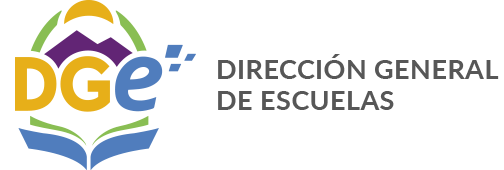 INFORME DE RESULTADOS
Otorga datos que contribuyen al fortalecimiento de las prácticas de enseñanza y a la planificación de las estrategias de mejora de los aprendizajes. 

Permite proveer información sustentada en evaluaciones fiables en evaluaciones fiables y válida que sea de utilidad para diseñar e implementar  políticas públicas fundamentadas y mejorar los resultados educativos.
¿QUÉ ÁREAS SE EVALUARON ?
¿A quiénes se evalúo?En el País se evaluaron 29.000 escuelas y 900.000 estudiantes.
En Mendoza se evaluaron 1197 instituciones (815 primarias y 382 secundarias de gestión estatal y privada, 38.913 estudiantes.
NOVEDADESEn 2017 se  tuvieron en cuenta:
Nivel Socio Económico de los hogares (NSE)
Índice  de Contexto Social de la Educación (ICSE)

PARA GARANTIZAR EL ENFOQUE DE EQUIDAD QUE HACE VISIBLE LAS DESIGUALDADES HISTÓRICAS DEL SISTEMA EDUCATIVO.
También se puso énfasis en la situación laboral de los estudiantes, la condición migratoria de los hogares, la maternidad y la paternidad de los alumnos.
Las evaluaciones constaron de 2 partes.
Factores asociados al aprendizaje.
Características:
Sociodemográficas
Socioeconómicas
Trayectoria Educativa
Clima Escolar
Autoconcepto
Forma de trabajo en el aula.
Orientación vocacional.
Proyección de los estudiantes al futuro.
Cambios en la secundaria.
Objeto de Estudio 
Procesado según niveles de desempeño.
AVANZADO
SATISFACTORIO
BÁSICO
POR DEBAJO DEL BÁSICO
El docente debe implementar estrategias diversas para el enriquecimiento de los procesos de enseñanza y de capacidades según la condición preexistente de los estudiantes.
LENGUA y LITERATURA SECUNDARIA
CAPACIDADES COGNITIVAS

EXTRAER
INTERPRETAR
REFLEXIONAR Y EVALUAR
Lengua y Literatura en 5° año nivel secundario censal - 2017
Fuente, Ministerio de Educación y Deportes. Secretaria de Evaluación Educativa. Buenos Aires. 2018
[Speaker Notes: Fuente, Ministerio de Educación y Deportes. Secretaria de Evaluación Educativa. Buenos Aires. 2018]
Desempeño en Lengua y Literatura 5° año nivel secundario censal. Comparativo 2016 -2017
Fuente, Ministerio de Educación y Deportes. Secretaria de Evaluación Educativa. Buenos Aires. 2018
La diferencia porcentual en los desempeños Avanzado y Satisfactorio en Lengua evidencia que 811 estudiantes enriquecieron su plataforma cognitiva en relación con el objeto de estudio.
Análisis
2,7% (378 estudiantes), pasó de nivel Por debajo del básico,  a nivel  Básico.
3,1% (433 estudiantes), pasó del nivel básico al satisfactorio.
7,5% (1048 estudiantes), se ubica en el lugar máximo esperado.
Por lo tanto el porcentaje de estudiantes ubicado en los niveles de desempeño Satisfactorio – Avanzado creció 5,8% puntos porcentuales respecto a los resultados obtenidos  en Aprender 2016 y 4,5% respecto de ONE 2013.
MATEMÁTICA5to. año
CAPACIDADES COGNITIVAS

RECONOCIMIENTO DE CONCEPTOS.
RESOLUCIÓN DE OPERACIONES.
RESOLUCIÓN DE SOLUCIONES.
 COMUNICACIÓN
Matemática en 5° año secundario censal - 2017
Fuente, Ministerio de Educación y Deportes. Secretaria de Evaluación Educativa. Buenos Aires. 2018
Matemática 5° año nivel secundario censal. Comparativo 2016 -2017
Fuente, Ministerio de Educación y Deportes. Secretaria de Evaluación Educativa. Buenos Aires. 2018
La diferencia porcentual en los desempeños Avanzado y Satisfactorio en Matemática evidencia que 364 estudiantes enriquecieron su plataforma cognitiva en relación con el objeto de estudio.
Análisis
2,6%, pasó de los  niveles Por debajo del básico y Básico, al Satisfactorio. 
En efecto el porcentaje ubicado en los niveles de desempeño  Satisfactorio – Avanzado,  creció 2,6 puntos porcentuales con  respectos de los resultados Aprender 2016,   y disminuyó 9 puntos porcentuales respecto de ONE 2013.
CIENCIAS SOCIALES NIVEL PRIMARIO  CENSAL
CAPACIDADES COGNITIVAS
RECONOCIMIENTO
COMPRENSIÓN
ANÁLISIS DE SITUACIONES
COMUNICACIÓN
Ciencias Sociales en 6° año nivel primario censal - 2017
Fuente, Ministerio de Educación y Deportes. Secretaria de Evaluación Educativa. Buenos Aires. 2018
Desempeño en Ciencias Sociales en 6° año nivel primario.Comparativo ONE 2013
Fuente, Ministerio de Educación y Deportes. Secretaria de Evaluación Educativa. Buenos Aires. 2018
La diferencia porcentual en los desempeños Avanzado y Satisfactorio en Ciencias Sociales evidencia que 2517 estudiantes enriquecieron su plataforma cognitiva en relación con el objeto de estudio.
Análisis
10,1% de los estudiantes pasó de niveles Por debajo del básico y Básico, a nivel Satisfactorio(3,9%) y Avanzado (6,2%), respecto a ONE 2013
CIENCIAS NATURALES
CAPACIDADES COGNITIVAS
RECONOCIMIENTO
COMPRENSIÓN
ANÁLISIS DE SITUACIONES
COMUNICACIÓN
Ciencias Naturales  en 6° año nivel primario censal - 2017
Fuente, Ministerio de Educación y Deportes. Secretaria de Evaluación Educativa. Buenos Aires. 2018
Ciencias Naturales en 6° año,  nivel primario.Comparativo ONE 2013
Fuente, Ministerio de Educación y Deportes. Secretaria de Evaluación Educativa. Buenos Aires. 2018
La diferencia porcentual en los desempeños Avanzado y Satisfactorio en Ciencias Naturales evidencia que 4162 estudiantes enriquecieron su plataforma cognitiva en relación con el objeto de estudio.
Análisis
16,7% de los estudiantes pasó de niveles Por debajo del básico y Básico, a nivel Satisfactorio(4,3%) y Avanzado (12,4%), respecto a ONE 2013.
PARA DESTACAR
El 42% de Escuelas estatales  ubicadas en territorios de alta vulnerabilidad lograron superar los resultados de la media nacional en Ciencias Sociales y el 43% de las Escuelas estatales lo hicieron en Ciencias Naturales.
¡MUCHAS GRACIAS!
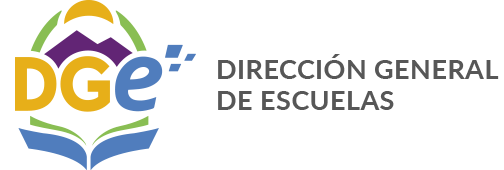